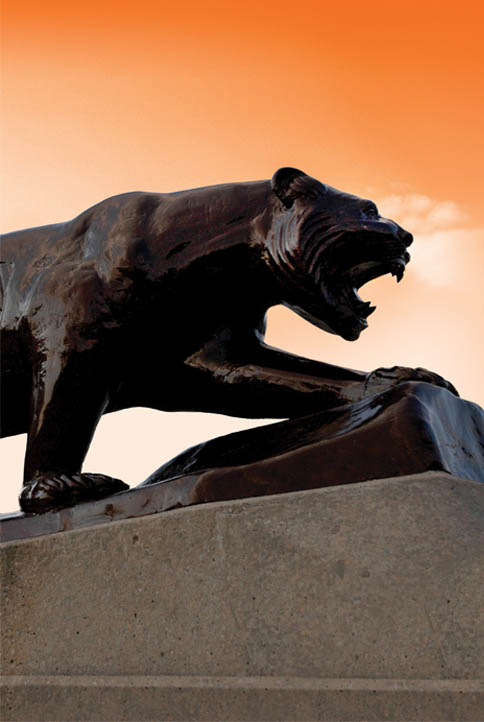 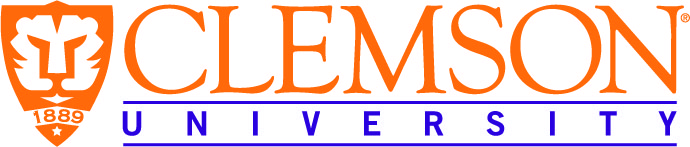 Distributed Computing using CloudLab


Linh B. Ngo
Clemson University
Introduction
Distributed and Cluster Computing (CPSC 3620)
Offered twice per academic year
Average class size: 40-45 students
Required junior-level class (typically taken at senior year)
Contents:
Infrastructure/System-oriented
Performance/Efficiency
High Performance Computing
MPI
Big Data Computing
Hadoop MapReduce
Apache Spark
HPCCSystems
Computing Resources
Palmetto Supercomputer
2000+ nodes, open to all faculty/students
No administrative access
Cannot share nodes among students to support group assignment
Preemption from node owners
CloudLab
Limited resources for large-scale study
Administrative access
Ease of collaboration
No preemption
Computing Resources
Combine both local computing resources and CloudLab

Learning outcomes through CloudLab
Administrative skills for distributed systems
In-depth understanding of distributed systems
Learning outcomes through Palmetto
Basic understanding of parallel application development
Impacts of scaling and efficiency on larger systems
Tutorial
Set up environments for distributed computing on CloudLab

MPI
Two-node cluster
OpenMPI

Hadoop
Three-node cluster
Hortonwork Distribution
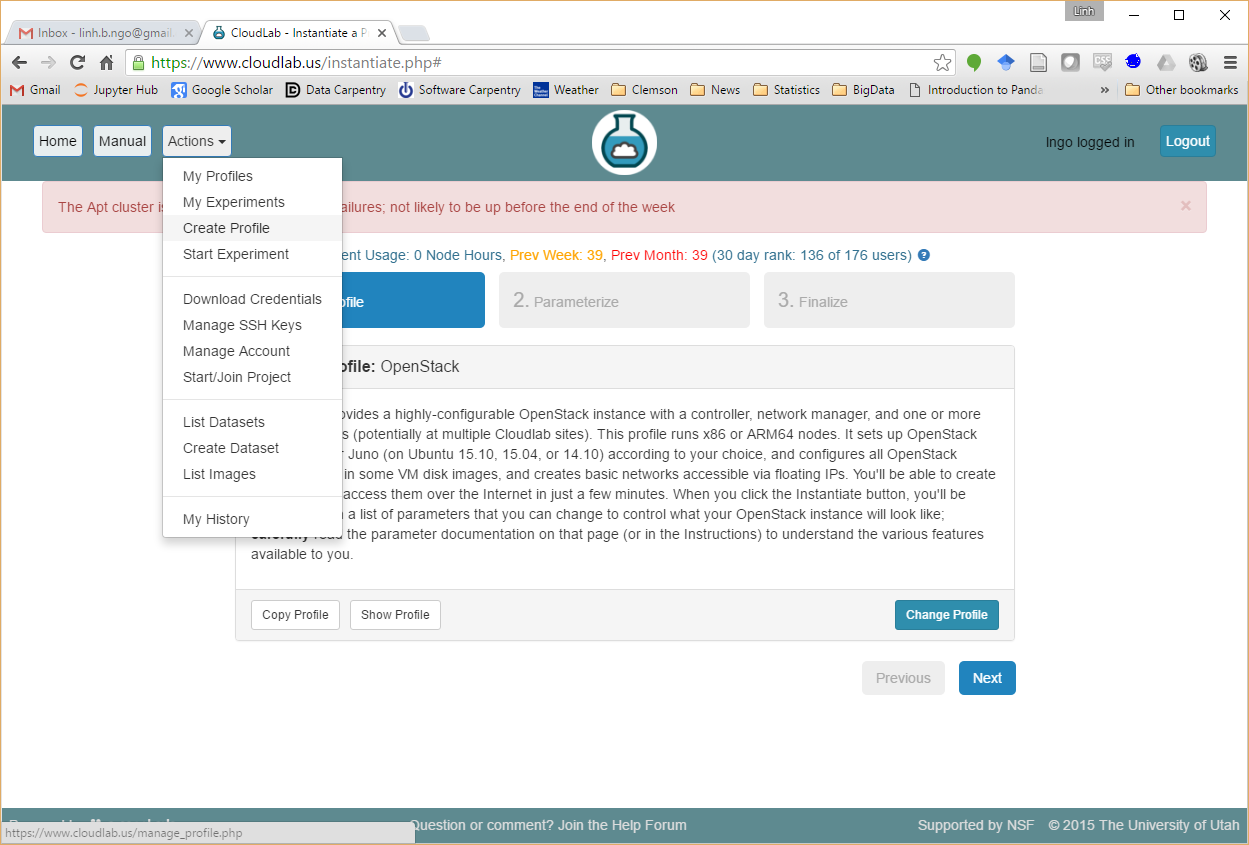 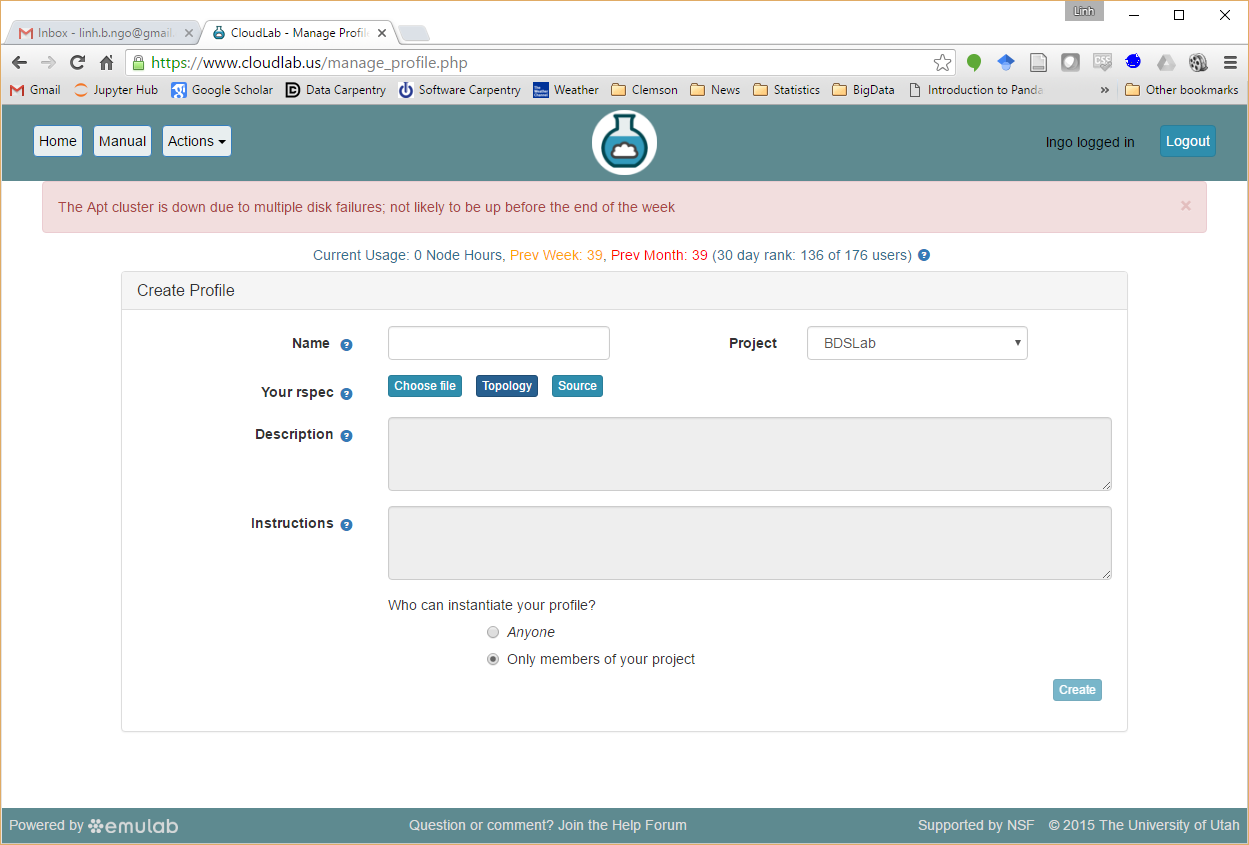 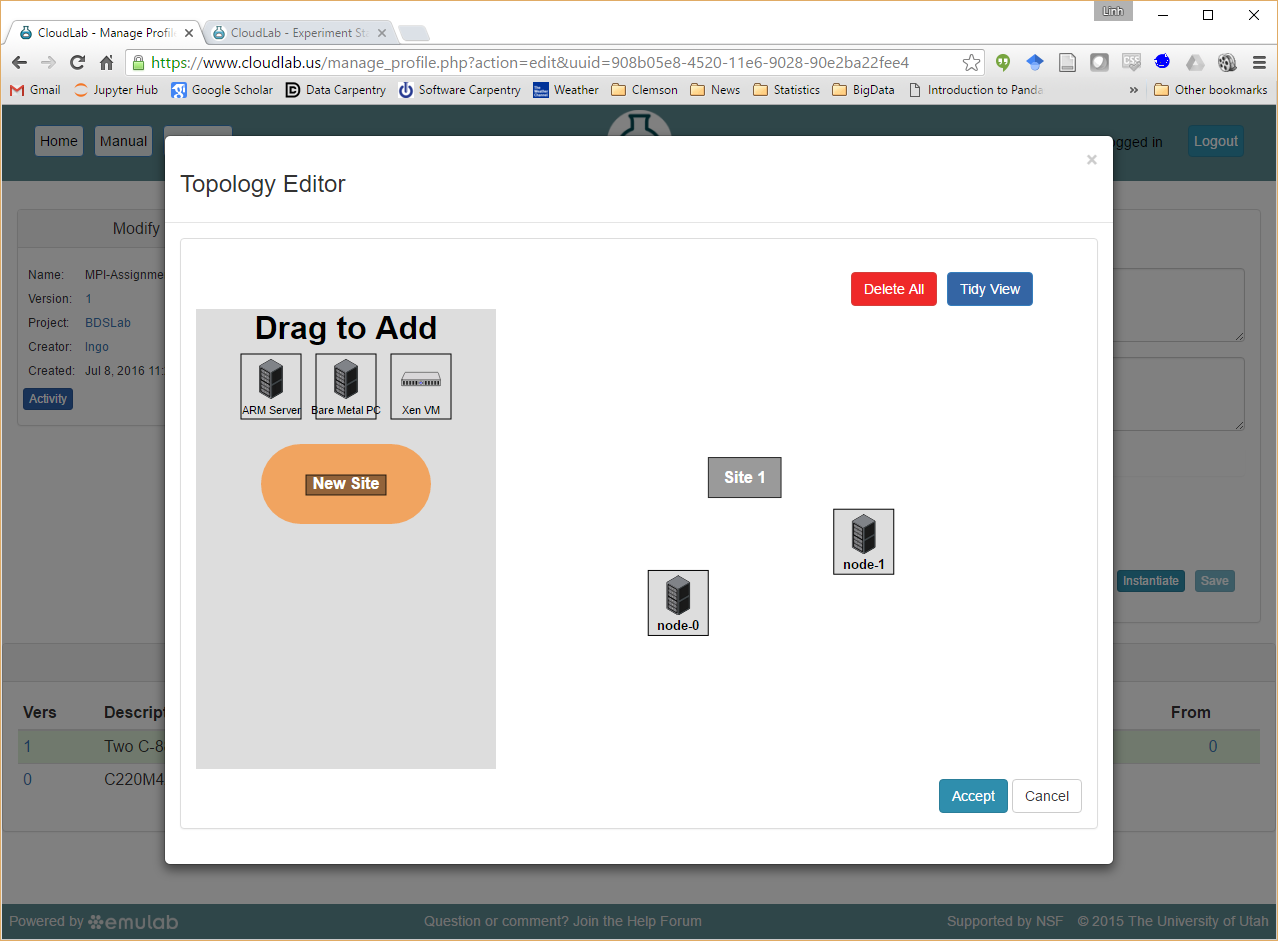 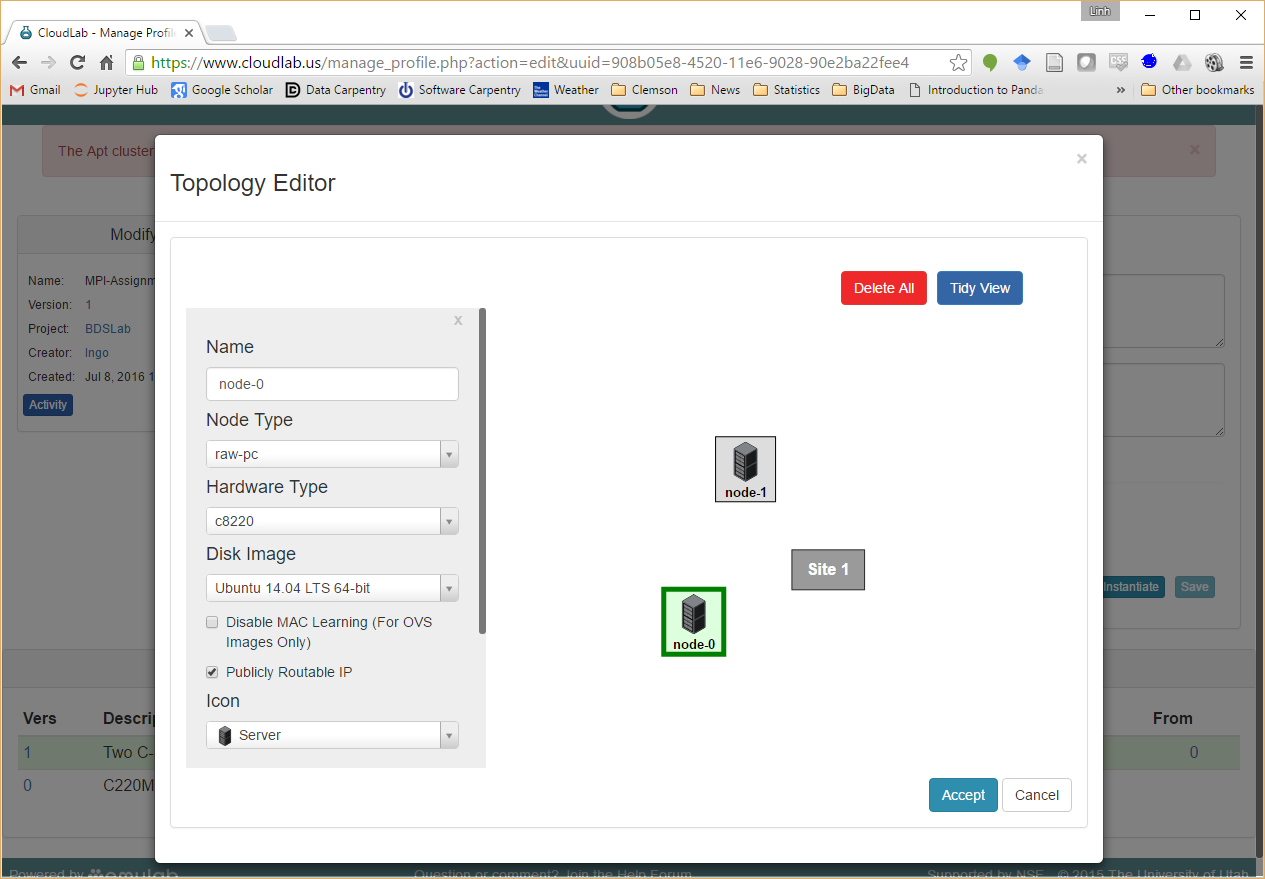 Both nodes should have the same configuration, no network connection is needed (due to public IP)
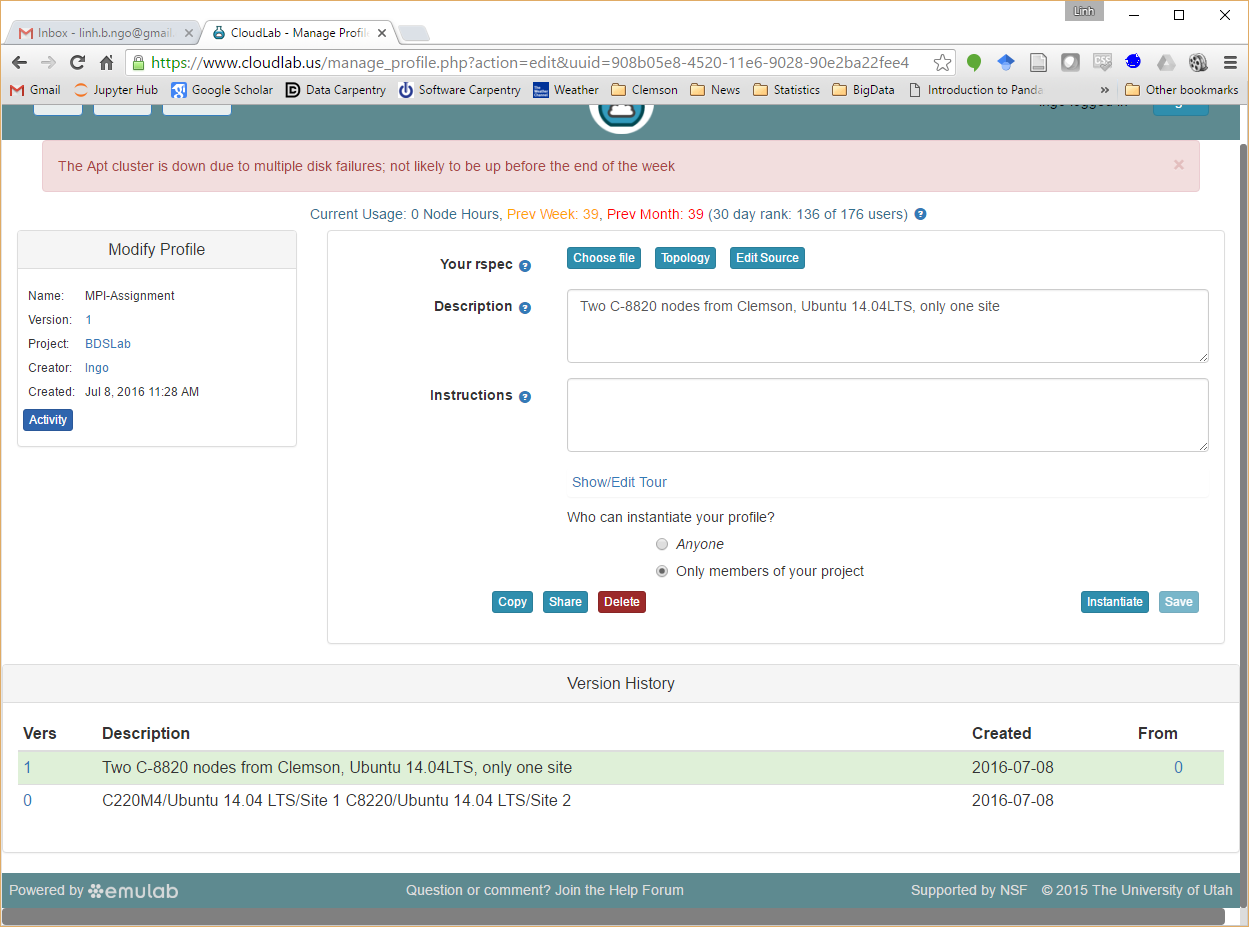 You can save multiple versions of your topology
Instantiate the version that you want to launch
The launching procedure will be similar to the OpenStack tutorial
MPI on CloudLab
On each node:
sudo apt-get update
sudo apt-get install libibnetdisc-dev

sudo nano /etc/environment

PATH="/usr/local/sbin:/usr/local/bin:/usr/sbin:/usr/bin:/sbin:/bin:/usr/games:/usr/local/games:/home/mpiuser/.openmpi/bin"
LD_LIBRARY_PATH="/lib:/usr/lib:/usr/local/lib:/home/mpiuser/.openmpi/lib/“

sudo adduser mpiuser
MPI on CloudLab
sudo adduser mpiuser
ssh mpiuser@localhost

wget https://www.open-mpi.org/software/ompi/v1.8/downloads/openmpi-1.8.1.tar.gz

tar xzf openmpi-1.8.1.tar.gz
cd openmpi-1.8.1

./configure --prefix=“/home/mpiuser/.openmpi”
make
make install
MPI on CloudLab
ssh-keygen –t rsa

cd .ssh

cp id_rsa.pub authorized_keys

ssh-copy-id -i id_rsa.pub <hostname of the other node>

nano nodelist

<hostname of first node>
<hostname of second node>
…
Example program
#include <stdio.h>
#include <unistd.h>
#include <sys/utsname.h>
#include <mpi.h>

int main(int argc, char *argv[]){
  int rank, size;
  MPI_Status status;
  MPI_Init(&argc,&argv);
  MPI_Comm_size(MPI_COMM_WORLD,&size);
  MPI_Comm_rank(MPI_COMM_WORLD,&rank);

  struct utsname uts;
  uname(&uts);
  printf("%d at %s\n",rank,uts.nodename);
  MPI_Finalize();
  return 0;
}
MPI on CloudLab
mpicc gethostname.c –o gethostname

scp gethostname mpiuser@<the other node>:/home/mpiuser
scp nodelist mpiuser@<the other node>:/home/mpiuser

mpirun –np 2 –machinefile nodelist ./gethostname

mpirun –np 2 –machinefile nodelist --map-by node ./gethostname
Assignment Ideas
Develop a work queue using various allocation strategies:
Normal
Cyclic
Dynamic

Setup MPI cluster with nodes on separate sites, reduce network connection, and evaluate performance on different allocation strategies
Hadoop on CloudLab
Enterprise Hadoop
Hortonworks
http://hortonworks.com/hdp/downloads/
Hadoop on CloudLab
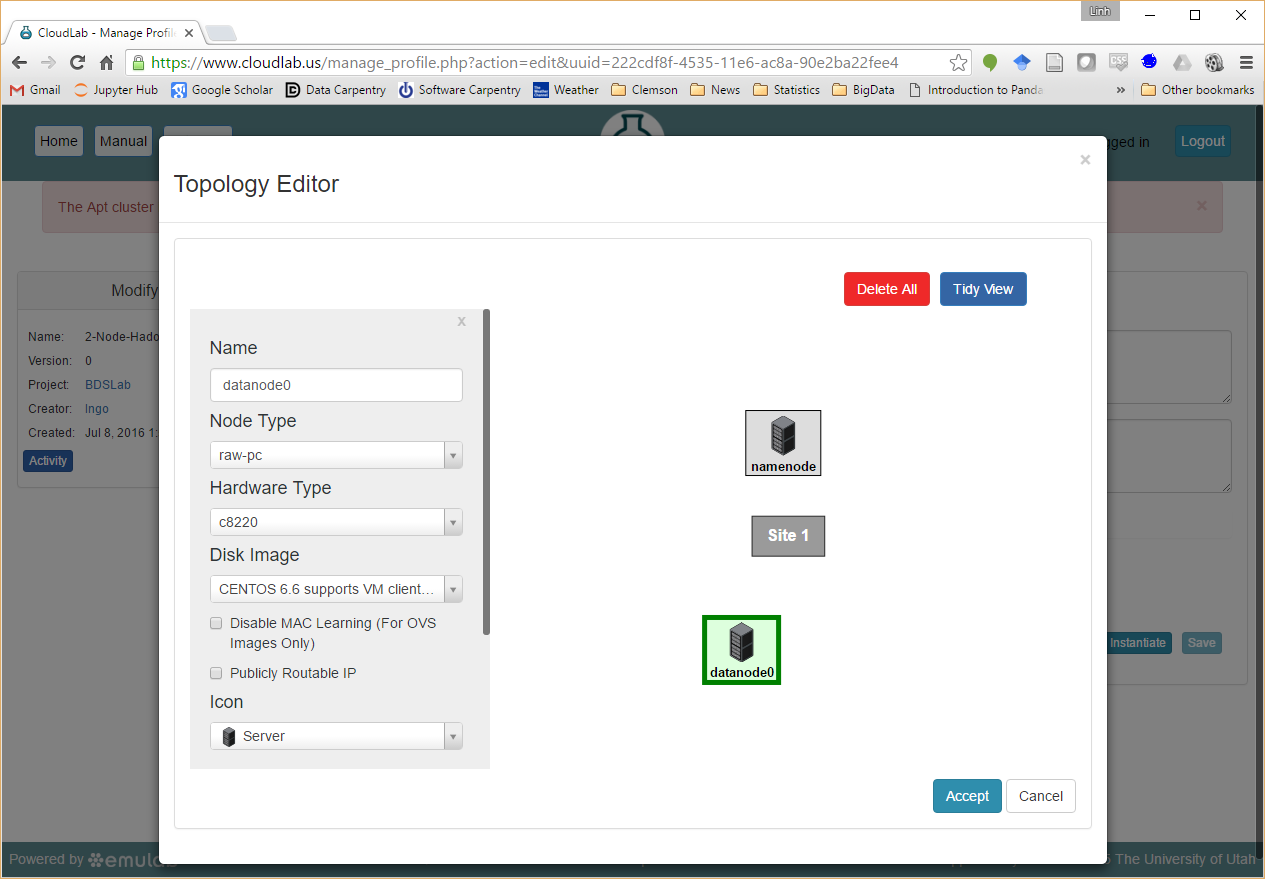 Both nodes should have the same configuration on bare metal PC, no network connection is needed (due to public IP)
On each node
SSH onto the node from Palmetto
Change to root: 
	sudo su –
Execute the following commands:
chkconfig --list ntpd
chkconfig ntpd on
service ntpd start
chkconfig iptables off
/etc/init.d/iptables stop
setenforce 0
On each node
Setup Ambari download server
wget -nv http://public-repo-1.hortonworks.com/ambari/centos6/2.x/updates/2.1.2/ambari.repo -O /etc/yum.repos.d/ambari.repo

On namenode
yum –y install ambari-server
yum –y install ambari-agent

On datanode
yum –y install ambari-agent
On namenode
Set up ambari server: 
	ambari-server setup
Select default for all questions
Select 1 for JDK version
When all done, start ambari server
	ambari-server start
On each node
Using vim to edit /etc/ambari-agent/conf/ambari-agent.ini
Change:
hostname=<hostname of namenode as shown in list view of CloudLab>

Start Ambari Agent
ambari-agent start
Ambari Server (admin/admin)
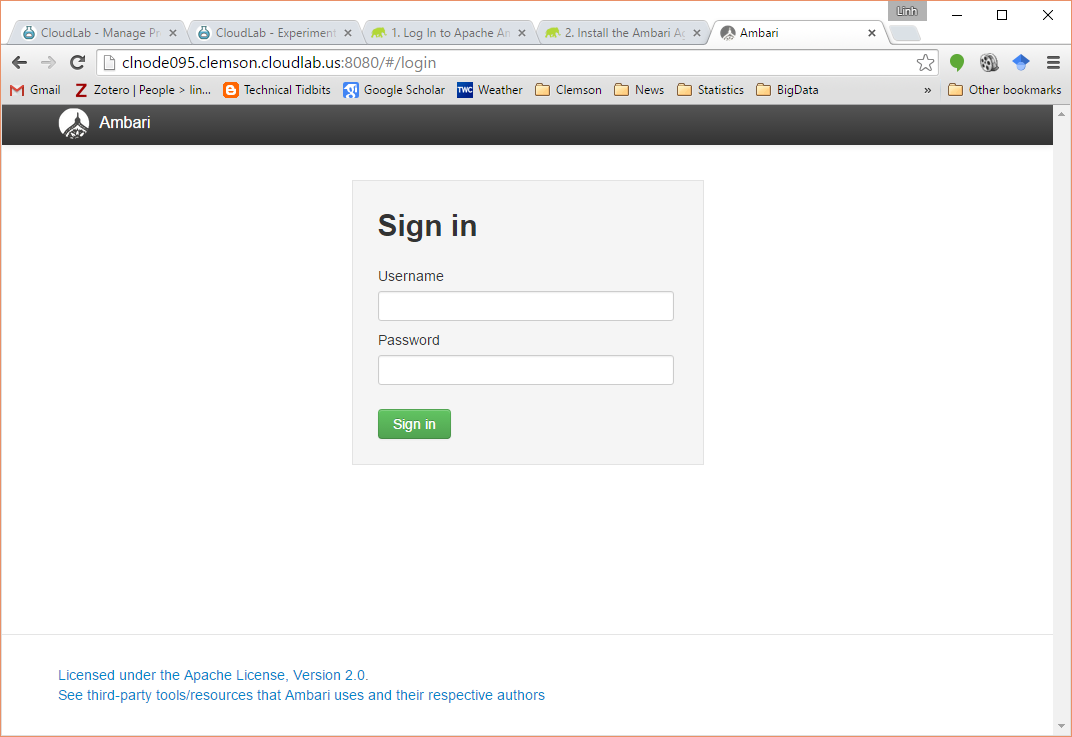 Ambari Server (admin/admin)
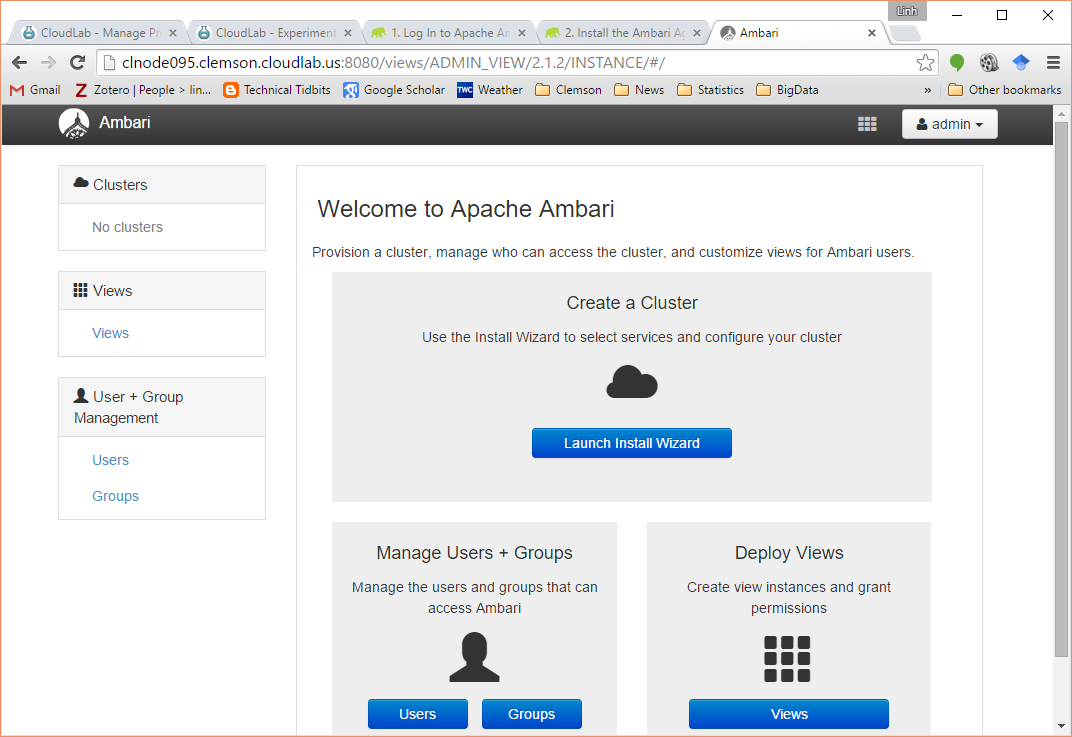 Ambari Server (admin/admin)
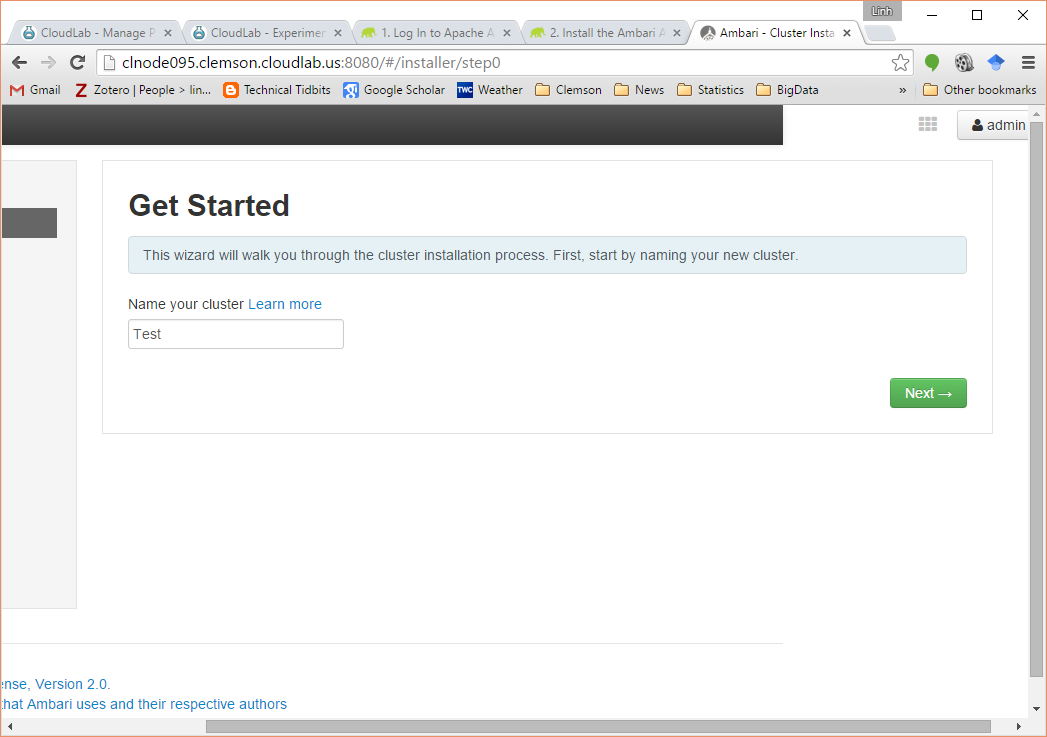 Ambari Server (admin/admin)
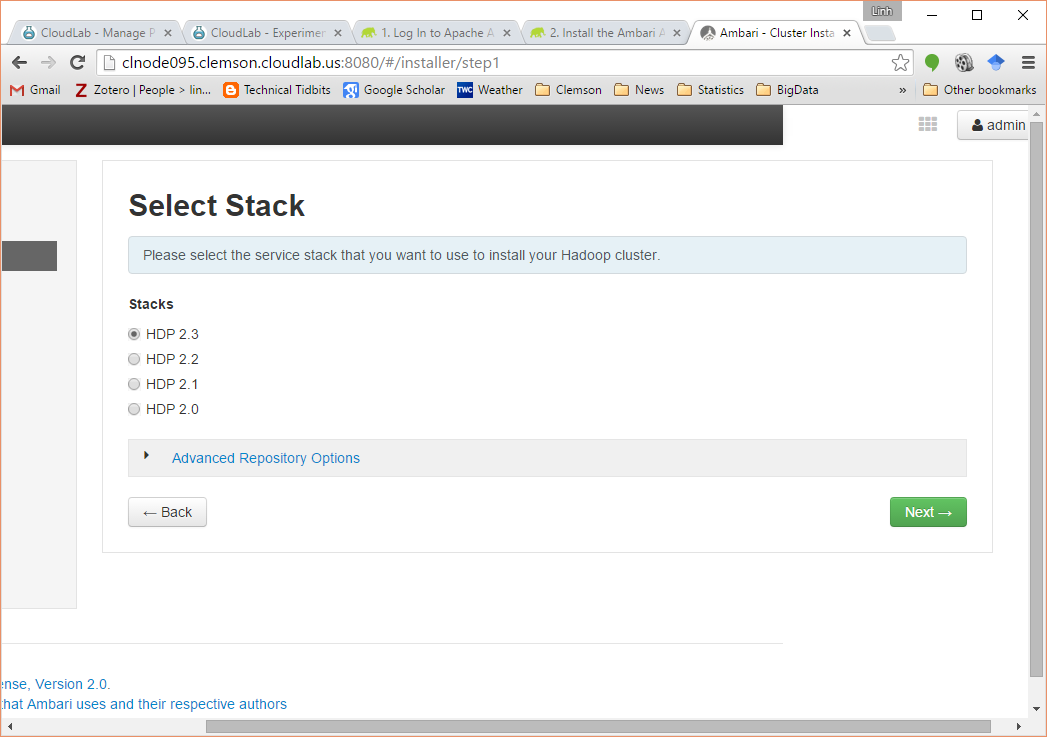 Ambari Server (admin/admin)
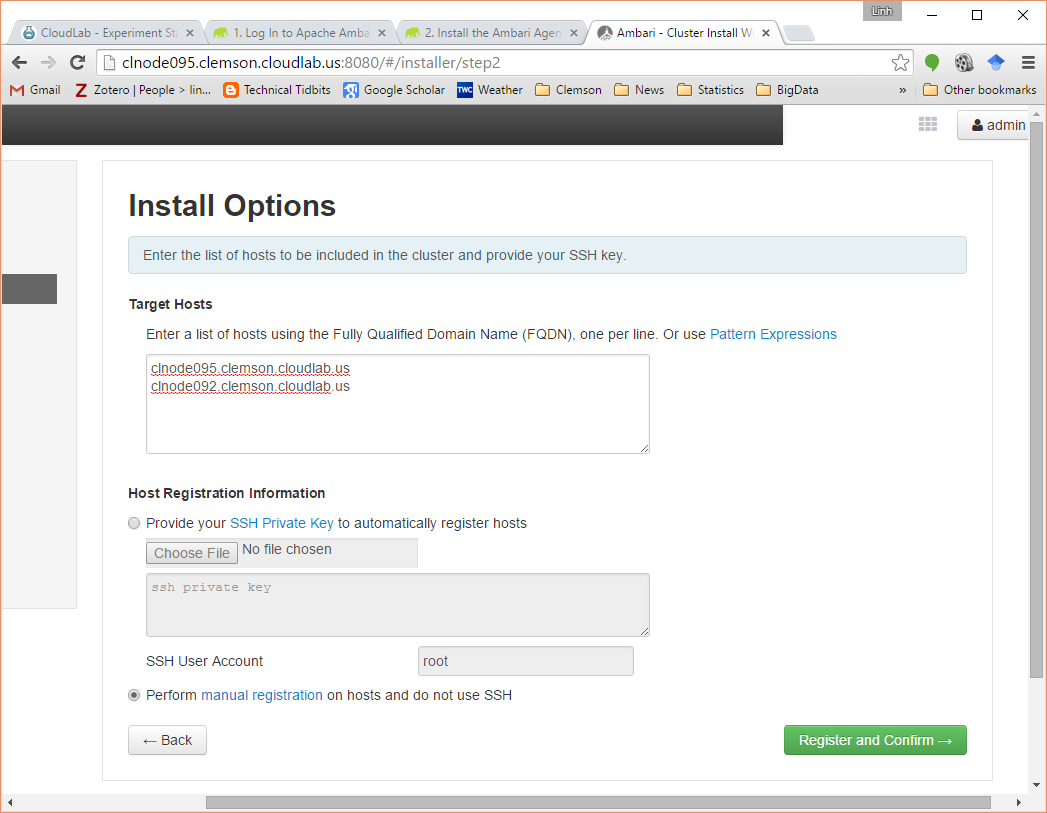 Assuming you had ambari agents up and running …
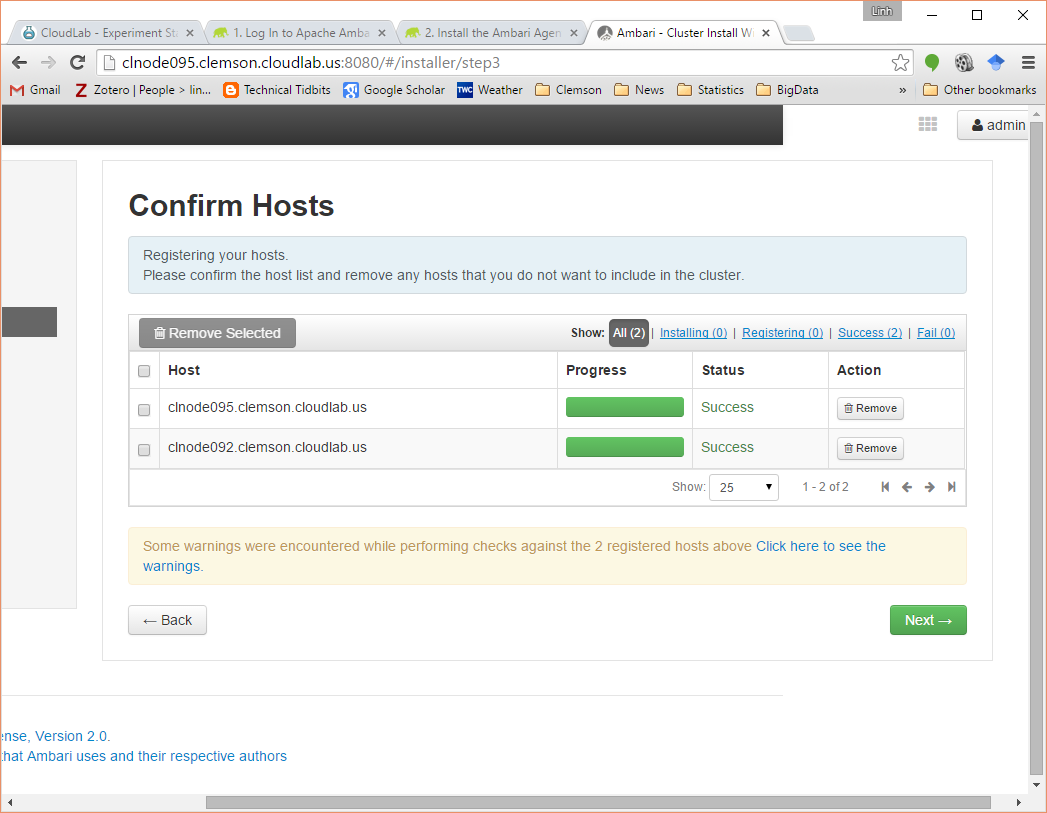 Ambari Server (admin/admin)
HDFS
YARN+MapReduce2
Tez
ZooKeeper
Ambari Metrics
Ambari Server (admin/admin)
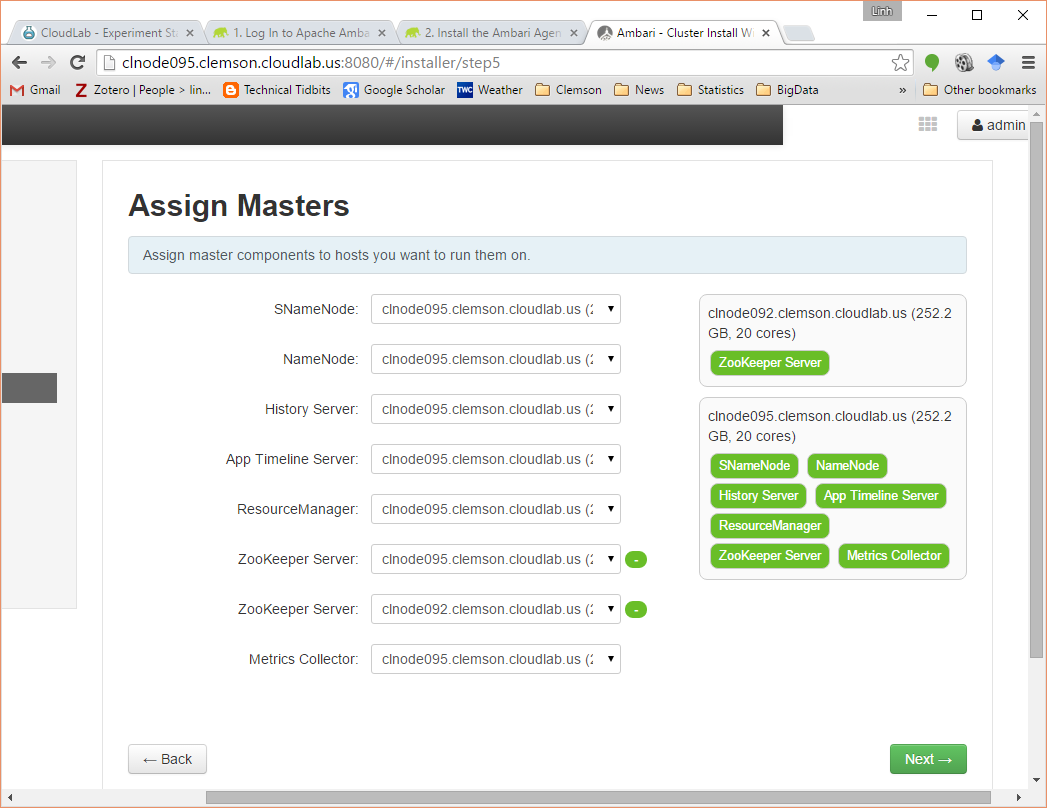 Ambari Server (admin/admin)
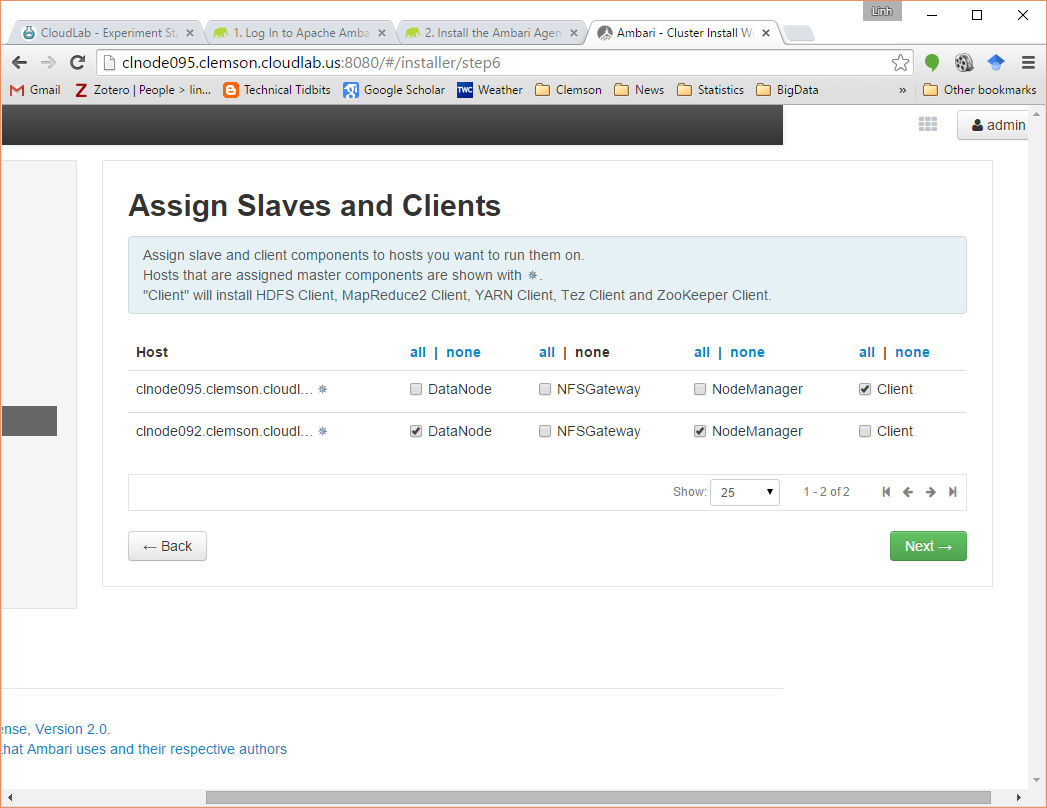 Edit configuration as you see fit
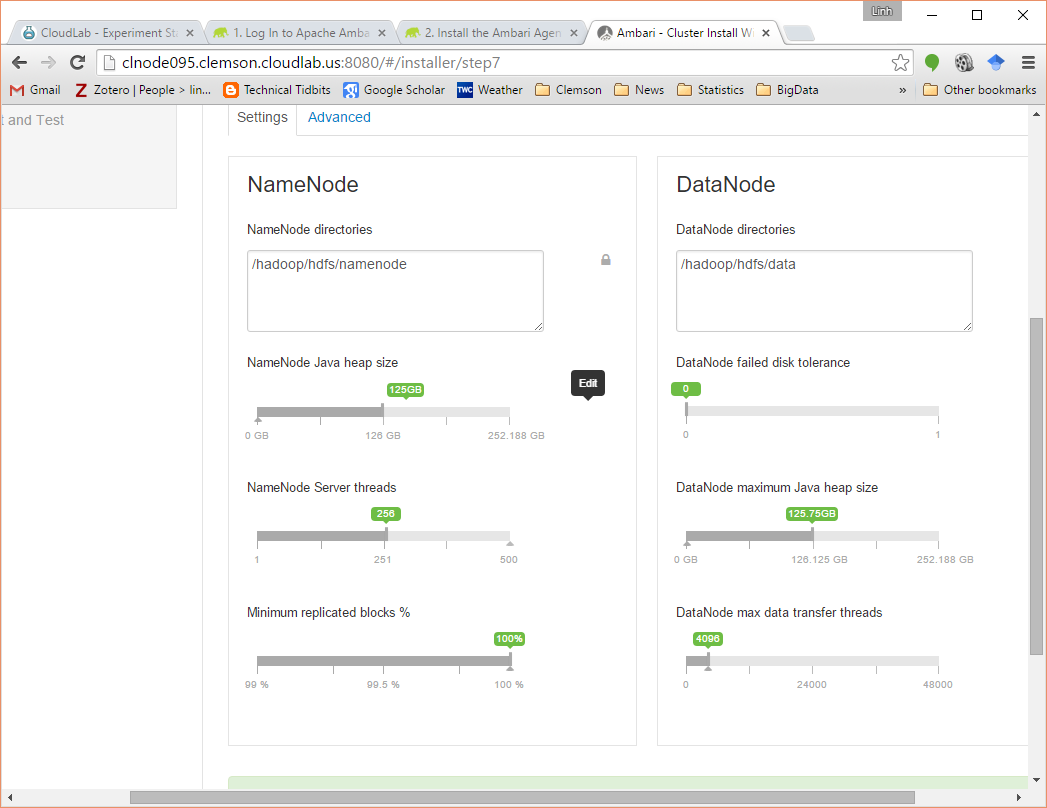 Deploy …
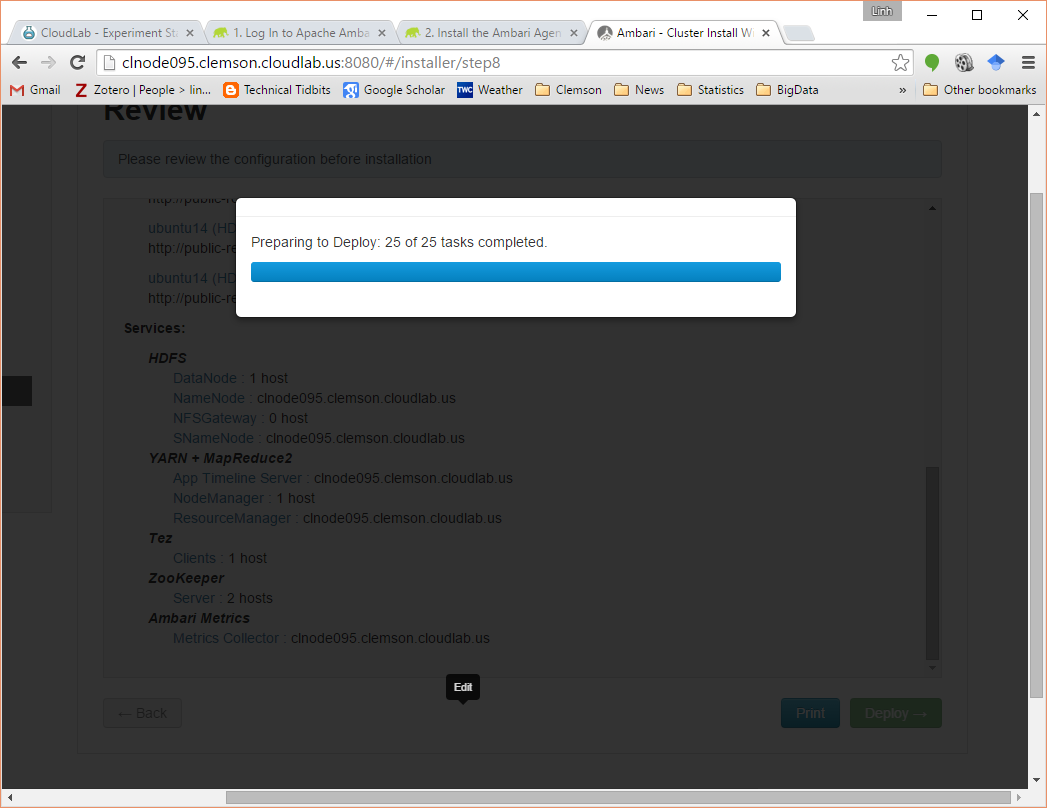 Warning due to lack of space and failed checks (ignore)
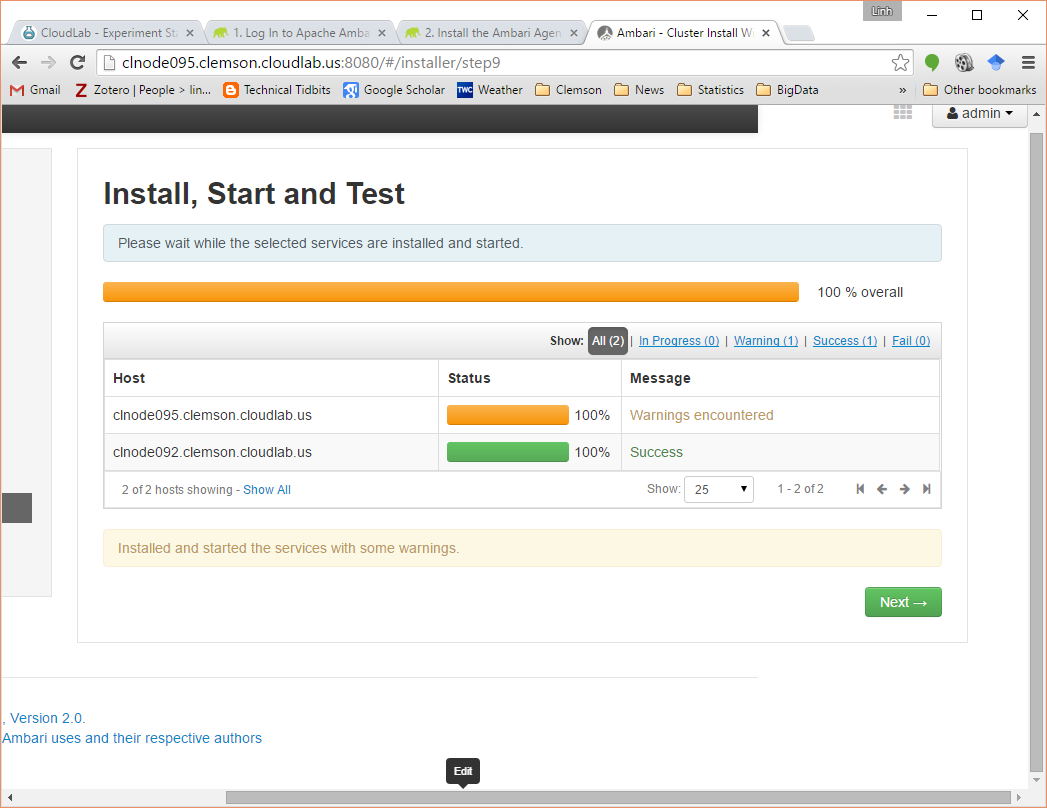 HDFS
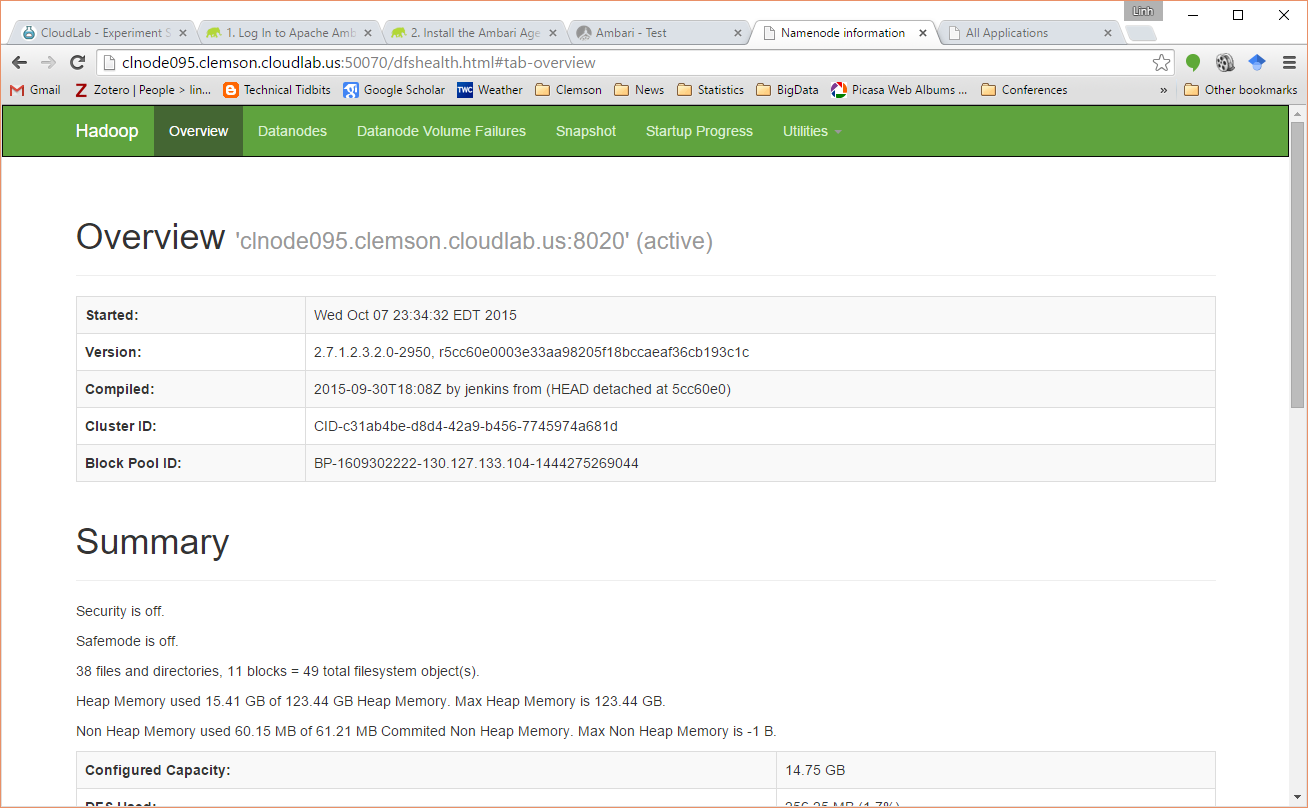 YARN
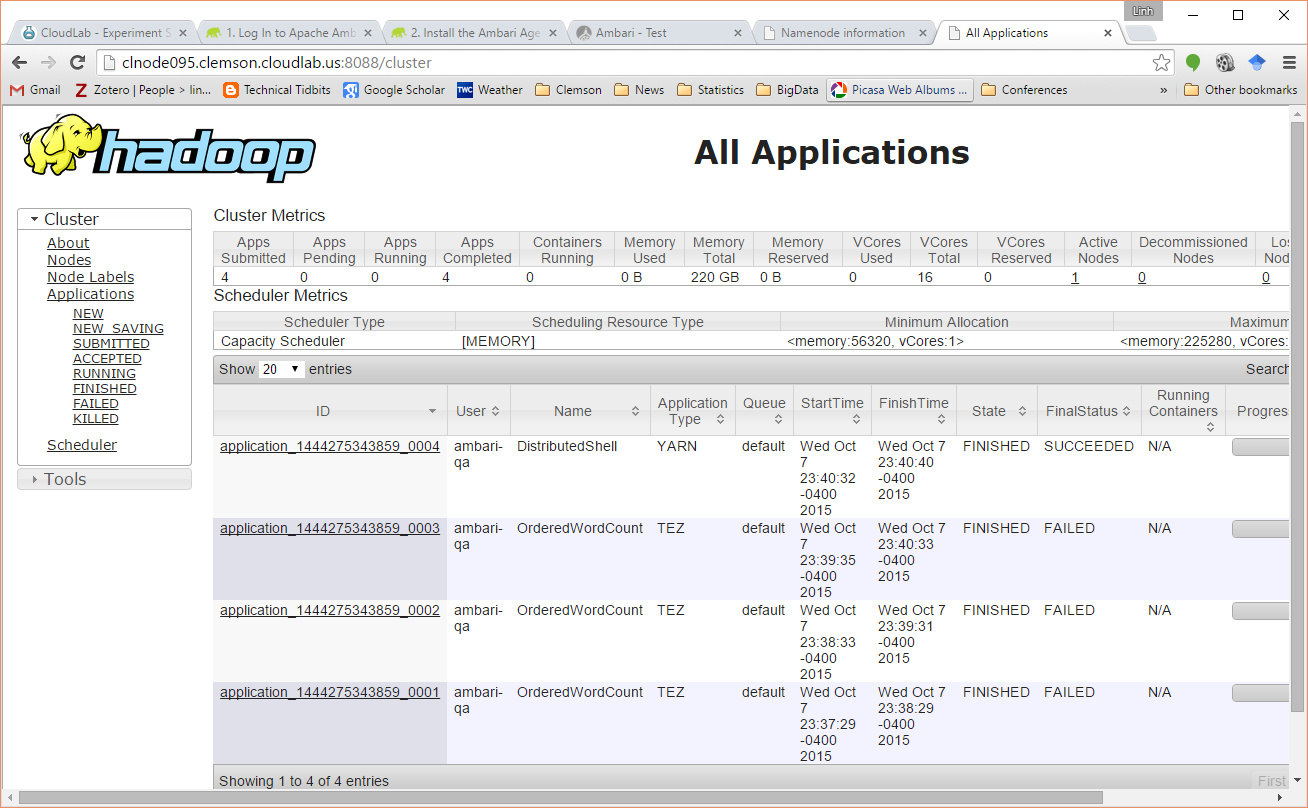 Tutorial
sudo su hdfs
hdfs dfs –mkdir /user/<username>
hdfs dfs –chown <username>:<username> /user/<username>
exit to <username>
hdfs dfs –ls /user/
git clone https://github.com/clemsoncoe/Introduction-to-Hadoop-data.git
cd Introduction-to-Hadoop-data
hdfs dfs –put gutenberg-shakespeare.txt /user/<username>/
yarn jar /usr/hdp/current/hadoop-mapreduce-client/hadoop-mapreduce-examples-2.7.1.2.3.6.0-3796.jar wordcount gutenberg-Shakespeare.txt output/
hdfs dfs –ls output
hdfs dfs –cat output/part-r-00000
Assignment Ideas
Deploy a Hadoop cluster and upload a large data set (Airline on-time performance data: http://stat-computing.org/dataexpo/2009/the-data.html)

Examine and investigate performance of Hadoop MapReduce as data nodes are killed/added to the cluster

Examine performance of Hadoop MapReduce as data nodes are located on different sites